Обобщение знаний по разделу «Что изучает география»
Задание №1
Почему Земля – уникальная планета?
Задание №2
Какие свойства отличают живую природу от неживой?
Задание №3
Выпишите в 2 столбика объекты  живой и неживой природы. 

    Живая                                          Неживая
___________                                  ____________
___________                                  ____________
___________                                  ____________
___________                                  ____________
___________                                  ____________
___________                                  ____________
Задание №4
Приведите по 2 примера явлений:
А) живой природы
Б) неживой природы
Задание №5
Приведите примеры разрушительных явлений неживой природы.
Задание №6
Расскажите о воздействии человека на природу в вашей местности. Приведите примеры:
А) положительного влияния человека 
               на живую природу
               на неживую природу
Б) отрицательного влияния человека:
               на живую природу
               на неживую природу
Задание №7
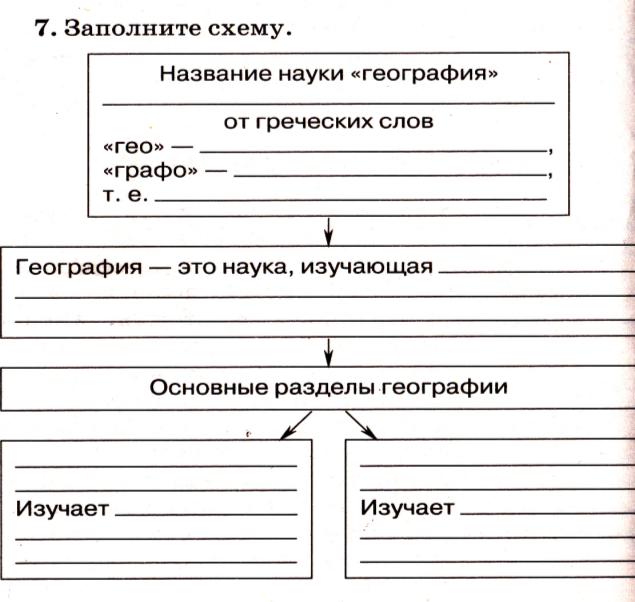 Задание №8
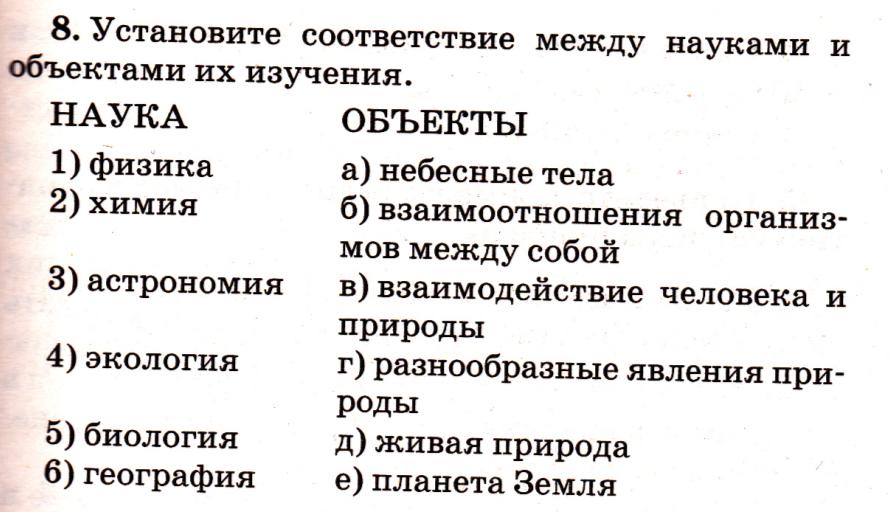 Задание №9
Что интересного и важного вы сможете узнать, изучая географию?
Задание № 10
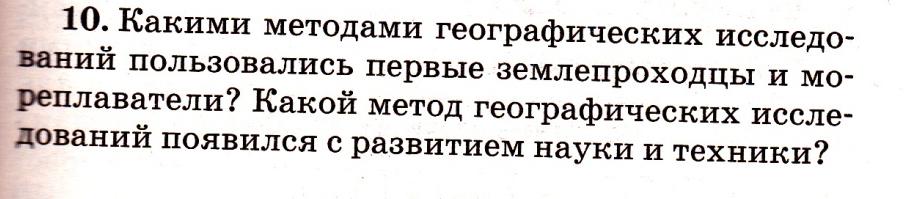